Identification of Training Needs to Streamline the Patient Discharge Process  In B L Kapur Hospital
By: Col  Vijay Singh		
Roll No. PG/73/013
PREVIEW
INTRODUCTION 
OBJECTIVES
LITERATURE REVIEW 
METHODOLOGY
DATA COLLECTION
FINDINGS
ANALYSING CURRENT DISCHARGE  ACTIVITIES
PATIENT SATISFACTION SURVEY
RECOMMENDATIONS
       PROCEDURAL ASPECTS
       TRAINING NEEDS
INTRODUCTION
BL KAPUR HOSPITAL EST IN JAN 1959
 MULTI SPECIALITY & TERTIARY CARE 
NABH & NABL ACCREDITED
700 BEDDED  WITH 125 CRITICAL CARE BEDS
STATE OF ART TECHNOLOGY & 17 OTs 
DURATION 13 MAR 2015 TO 15 MAY 2015.
VISIT TO DEPARTMENTS
UNDERSTANDING PROCEDURES AND RESPONSIBILITIES
DISSERTATION
PROBLEM DEFINITION
PROBLEM DEFINITION
DISCHARGE PROCEDURES & TIMINGS
PROCEDURURAL FLAWS AND INADEQUACIES
INADEQUATE TRAINING AND COMPETENCIES
 PATIENT SATISFACTION
OBJECTIVES
IDENTIFY TIME RELATED ACTIVITIES IN DISCHARGE PROCESS OF PATIENTS.
   IDENTIFY WASTEFUL ACTIVITIES 
	IDENTIFY THE TRAINING NEEDS  OF STAFF FOR STREAMLINING THE PROCEDURE
   RECOMMEND SUITABLE MEASURES , TRAINING COMPETENCIES
LITERATURE  REVIEW
Janita Vinaya Kumari ,A study on time management of discharge and billing process in tertiary care teaching hospital, Janita Vinaya Kumari/ Elixir Mgmt. Arts 52A (2012) 11533-11535, 2012.
Analysing Modelling and improvement in Patient Discharge Process-By Nancy Khurma
Study DR. V.RAMA DEVI; M.MALLIKA RAO  
    Excel International journal of multidisciplinary management studies
Study on Training Needs Analysis. 
     http://dx.doi.org/10.1016/j.ijnurstu.2003.12.003
   By - Dinah Gould, Daniel Kelly Isabel White, Jayne Chidgey
METHODOLOGY
Phase I 
Understanding  functioning  of  Departments involved  Study  Training  Initiatives taken by the HR Department 
Critically Analyzing the Process and the Timings    Feed back from Staff , Patients/Relatives.
Phase II
Identifying the Gaps .Focus areas for Training Needs and Improvement.
Recommending Training Competencies, Initiatives for Stream lining the Procedure.
DATA COLLECTION
PRIMARY AND SECONDARY
 PRIMARY
   INTERVIEW AND QUESTIONAIRE OF STAFF,         PATIENTS
   SPECIFIC CASES
SECONDARY
   TRAINING AND INITIATIVES BY HR DEPTT
   PATIENT DISCHARGE DETAILS FROM HMIS  FOR QUARTER ENDING MAR 2015.
   ORIGINAL DATA  WITH 25  ATTRIBUTES AND 8583 INSTANCES.
DATA COLLECTION
DATA REFINEMENT
 8  ATTRIBUTES REDUCED ,ONLY RELEVENT INCLUDED.
 MISSING DATA WAS PROVIDED BY TAKING AVERAGE OF RESPECTIVE ATTRIBUTES.
ANALYSIS - USING SPSS VER 16.0 AND MS-EXCEL 2007.
EXISTING TRAINING
PUSH MODEL BY HODSs CONDUCTED BY HR DEPARTMENT
 SHORT MODULES (ON SOFT SKILLS, BEHAVIOURAL ISSUES)
 BUSINESS COMN			-	8 HRS
 SERVICE EXCELLENCE			-	4HRS
 INTERPERSONAL SKILLS		-	4 HRS
 QUEST FOR EXCELLENCE		-	4 HRS
 PATIENT CENTRICITY			-	4 HRS
 PERS GROOMING			-	4 HRS
 HANDLING DIFFICULT PATIENTS	-	4 HRS
 TEAM BUILDING				-	4 HRS
 INDUCTION				-	8 HRS
 MANAGER AS TRAINER			-	4 HRS
FINDINGS
OPD
REFER FROM DAY CARE
TRANSFER FROM HOSP/CLINICS
EMERGENCY
I P D
TREATMENT
TRANSFER TO DAY CARE
DEATH
DISCHARGE PRE PLANNED / IMPROMPTUE
TRANSFER TO OTHER HOSP
FILE TO MRD
1255
PATIENT CASE FILE UPDATED IN WARD
45’
PATIENT FILE SEND TO BILLING OFFICE
1340
FILE RECEIVED AT BILLING OFFICE
PREPARATION OF BILLS
CASH				CASH CUM CREDIT		CREDIT
PERSUATION BY PATIENT RELATIVES IN DISCOUNT OF BILLS
CREDIT PAYMENT ACK
3:49
RECEIPT
PATIENT FILE TO IPD
CASH PAYMENT
3:56
DISCHARGE OF PATIENT
TIMINGS OF PATIENT MARKED FOR DISCHARGE IN WARD
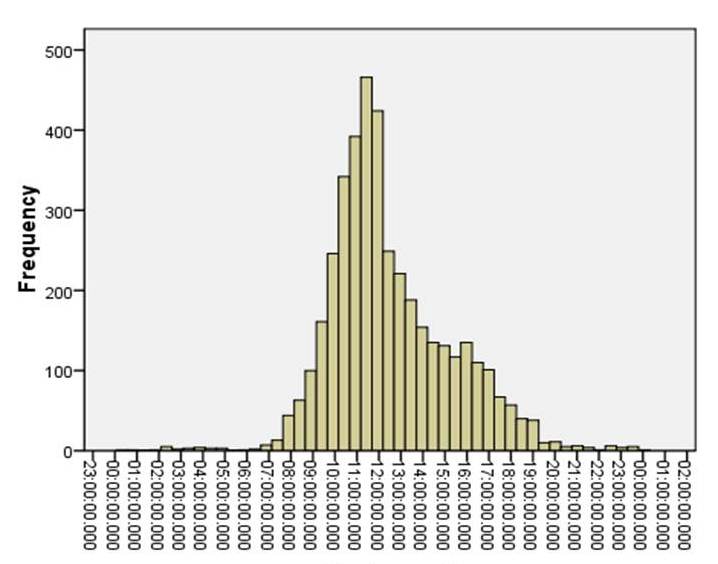 MEAN TIME OF DECISION 1255 HR
TIMINGS OF RECEIPT OF PATIENT FILES IN BILLING OFFICE
.
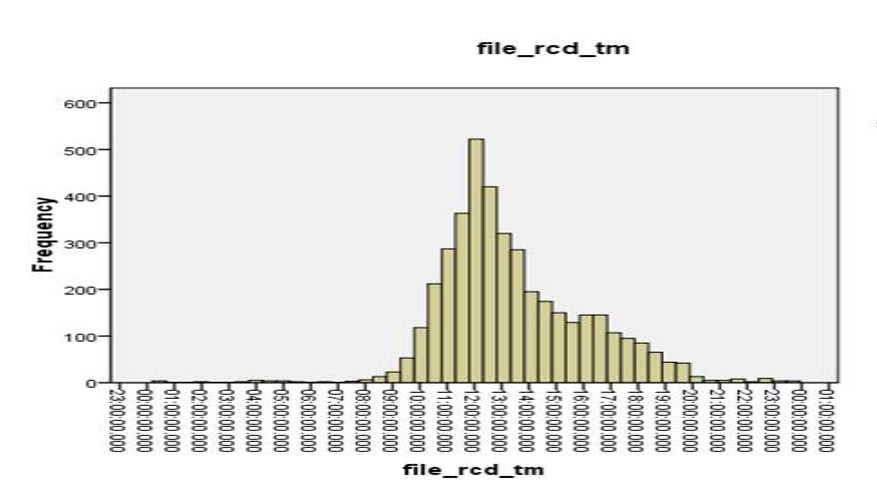 MEAN TIME OF RECEIPT OF FILES 1340 HR.
.
TIMINGS OF MAKING BILLS READY FOR DELIVERY AT BILLING OFFICE
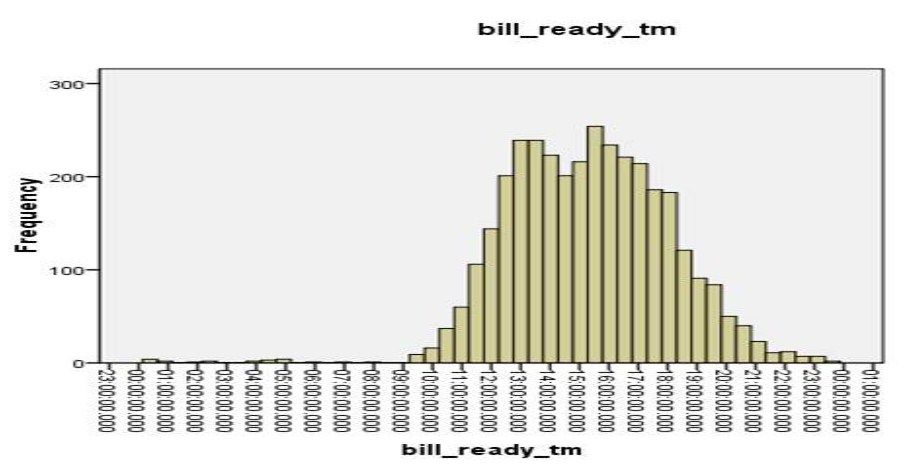 MEAN TIME  1534 HR.
TIME DIFFERENCE BETWEEN PATIENT MARKED FOR DISCHARGE AND PREPARATION  OF BILL
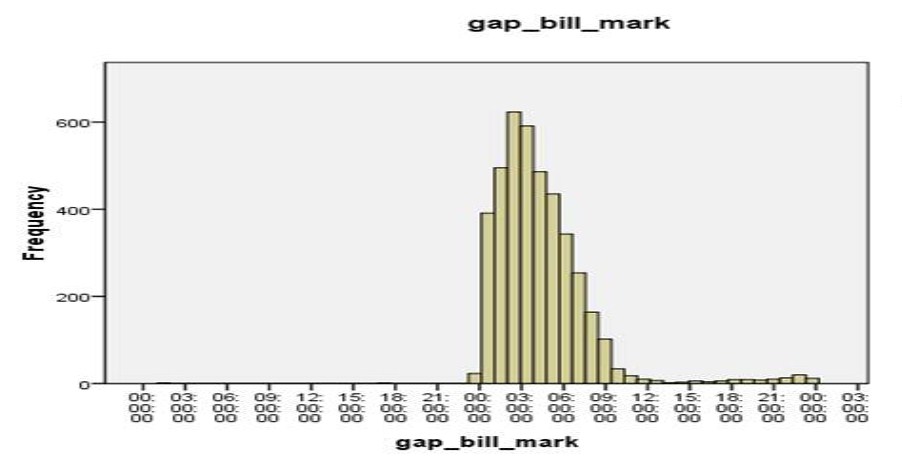 The acceptable delay in discharge being 03hrs much acceded by the time bills are prepaid for patients marked for discharge. To discharge patients by 1200 hrs there is a need to review entire discharge process holistically.
TIME TAKEN FOR PREPARATION OF CASH BILLS
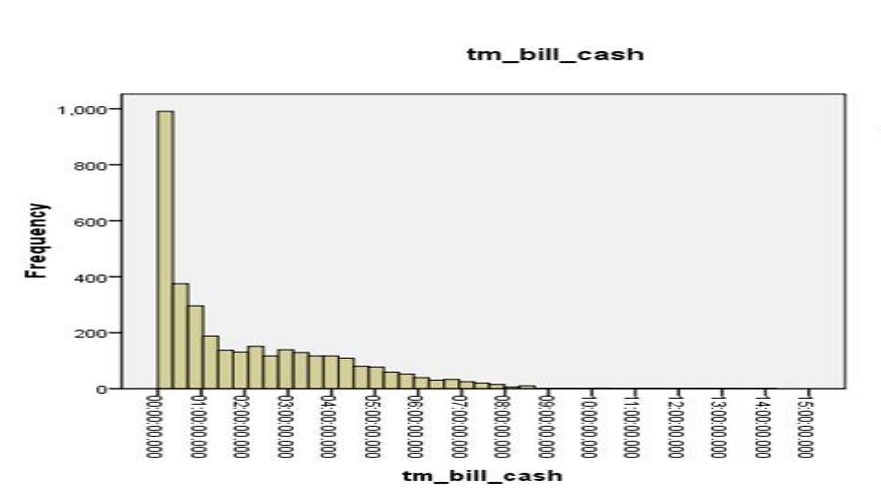 MEAN TIME 1:55
.
TIME TAKEN FOR PREPARATION OF CREDIT  BILLS
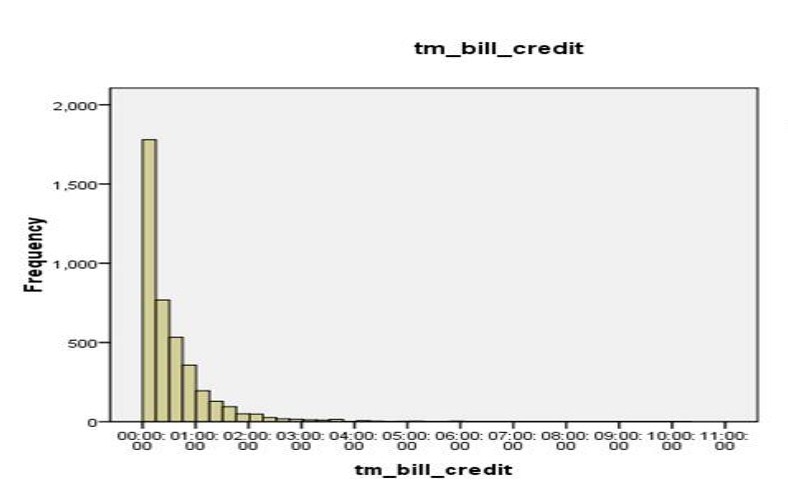 MEAN TIME 1:15
.
AVERAGE TIMINGS OF BILL CLEARANCES AND ENTIRE DISCHARGE PROCESS
CASH
3:49 + 0:45
MEANS TIMINGS : DECISION 1255-  REACHED 1340
(MEAN TIME IN TEACHING HOSPITAL 2:22  REFER STUDY IN ELIXIR JOURNAL)
LEVEL OF SATISFACTION - IPD PATIENT AWAITING DISCHARGE
RECOMMENDATIONS
SUMMARY OF RECOMMENDATIONS IN THE PROCEDURE
Physical Movement of Patient Records(Save 45 Min)
Prepone Discharge Decision latest by 1100hrs
Authorise and Delegate
Improvement In Communication Of Discharge Decision(HMIS &WiFi),Telephone,SMS	
Review Staffing Pattern In Billing Office commensurate to work load
Staff Profile Mismatch - Billing vs Nursing
Refine Bill Preparation exploiting HMIS,  reduce existing timings  by 15’ – 20’
Lateral and Vertical Reporting
Seperate Strategy for different Patients
Bed Management Process.
DEVELOPING KEY COMPETENCIES
Preparatory Activities.	 
   Staff Development Program me
   Training Cell, Data Base , Instructors ,Library 
   Six Monthly  Training Cycle
   Better Management to ‘Better Patient Care’.

Inter Departmental Coordination
   Qualitative requirements  Time Schedule SOPs.
 “Simulated CBT package” , real time HMIS platform, 	
   Conduct of joint IT  and HMIS Classes 
   Joint Mock Training of  Employees with  Training Team  Control.
   Contingency Planning Training
DEVELOPING KEY COMPETENCIES
Reporting Procedure
 Real Time reports - End of each shift , Morning Prayer
Reports Addressees.
Well Defined Evaluation Procedure (Monthly  and Yearly Appraisal) .
Patient Drop Boxes 
Evaluation Indicators 
Education and Training Levels Achieved 
Practical Skills (IT skills, HMIS, Communication).
Patient Handling and Satisfaction.
Coordination with other Deptt ,Team Work.
Handling Difficult Situations.
Adherence to Standards Protocols, Proc , Timings.
LEVELS OF TRAINING
INDUCTION TRAINING
 NEW ENPLOYEES, DURATION (1-2 DAYS)
 FOCUS ON
 PATIENT CENTRIC RESPONSIBILITIES & CHALLENGES
 EXPERT TRAINERS AND EXISTING STAFF
 DETAILMENT OF OVER STUDY
 ESPIRIT DE CORPS, REGULATIONS, SOPS, NABH GUIDELINES
 CBT PACKAGE
 ORGANISED BY HR DEPARTMENT
REFRESHER TRAINING
REGULAR INTERVAL, ONE DAY DURATION (QTLY)
 CATER FOR HIGH ATTRITION, REENFORCING PROCEDURES
 SIX MONTHLY TRAINING CYCLE
 TOPICS - PROCEDURES, HMIS, CONTROL, STANDARDS                 REPORTING PROCDURE
 ORGANISED BY HR DEPARTMENT
CONTINOUS TRAINING
AS ON JOB TRAINING (OJT)
 BY DEPARTMENT MANAGERS /SUPERVISORS
 SHORT DURATION  - 30-45 MIN
 FOCUS AREAS 
 DAILY CHALLENGES
 STRESS MANAGEMENT
 INTERVENTION PROCEDURES
 CONTINGENCY PREPAREDNESS
 RECORD AT DEPARTMENT ITSELF
BILLING TRAINING
PART OF SKILL DEVELOPMENT PROGRAMME
 QUARTERLY CYCLE, ONE DAY, DETAILMENT, ISSUE SCHEDULE
 REFINING KEY COMPETENCIES 
 COMMUNICATION SKILLS
 WORKING WITH OTHERS
 MANAGING EMOTIONS
 HANDLING CUSTOMERS
 PROACTIVE APPROACH
 HMIS TRAINING
 MEASURABLE EXPECTATIONS DEFINED
NURSING TRAINING
PART OF SKILL DEVELOPMENT PROGRAMME
 MONTHLY  CYCLE, ONE DAY, DETAILMENT, ISSUE SCHEDULE
 REFINING KEY COMPETENCIES 
 COMMUNICATION SKILLS,TELE SKILLS
 INITIATIVE,REPORTING PROCEDURE
 MANAGING EMOTIONS,
 TEAM BUILDING
 PROACTIVE APPROACH-PATIENT CENTRICITY,SAVINGS
  IT TRAINING,HMIS TRAINING
 MEASURABLE EXPECTATIONS DEFINED
AUDIT SHEETS
SEPARATE FOR EACH COMPETENCY
ROLE OF MANAGER L & D
ASSESS TRAINING NEEDS IN CONSULTATION WITH HODs
 DEVELOP CALENDAR ,ISSUE SCHEDULE 
 OIC OF TRAINING CELL
 CONDUCT OF TRAINING, SDP AND CBT PACKAGES
 DEVELOP AND MAINTAIN RECORDS
 DATA BANK / TRAINING LIBRARY 
 REPORTING PROCEDURE AND FEEDBACK
 FOLLOW PULL AND PUSH MODEL